Ein guter Freund
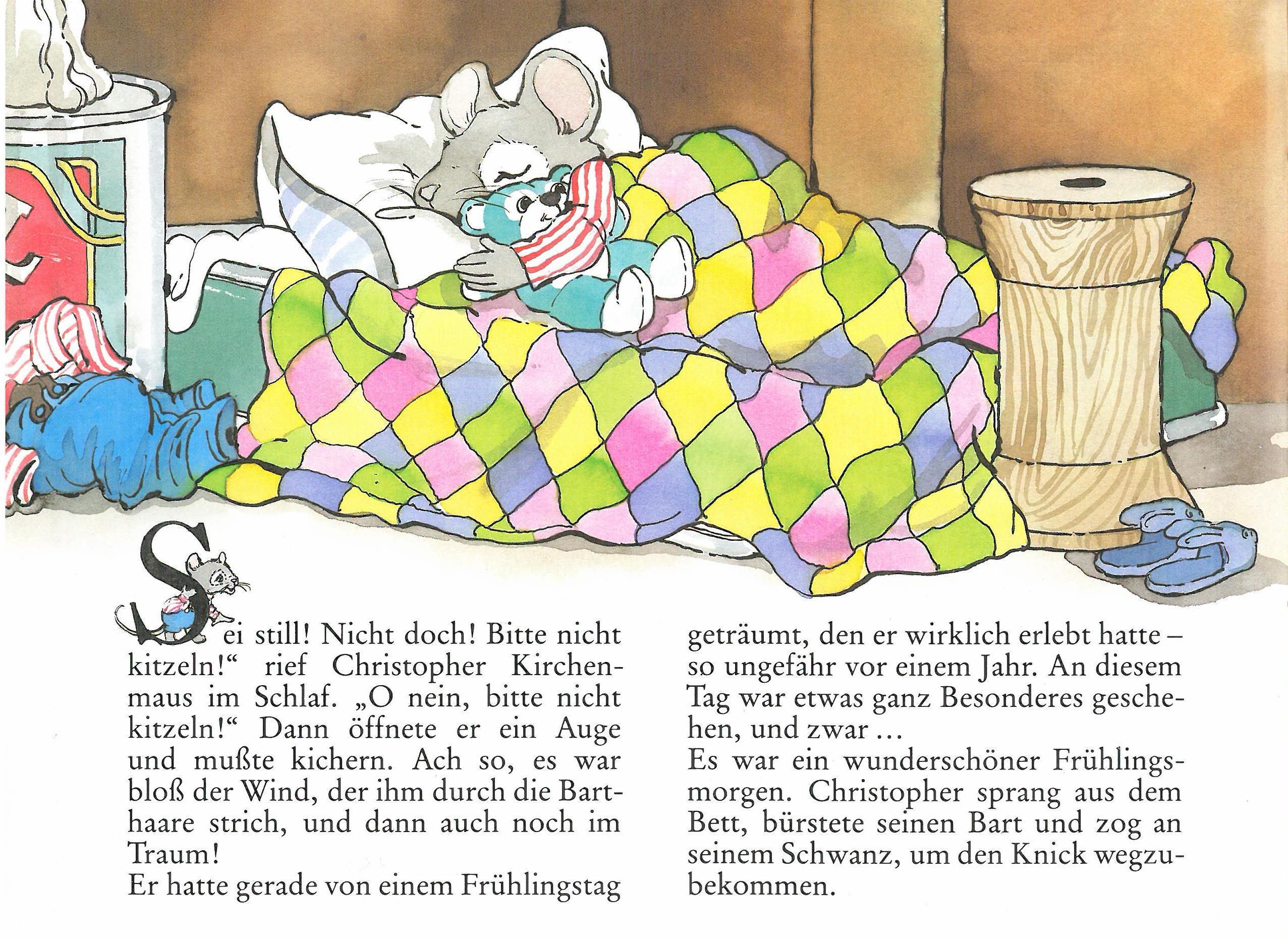 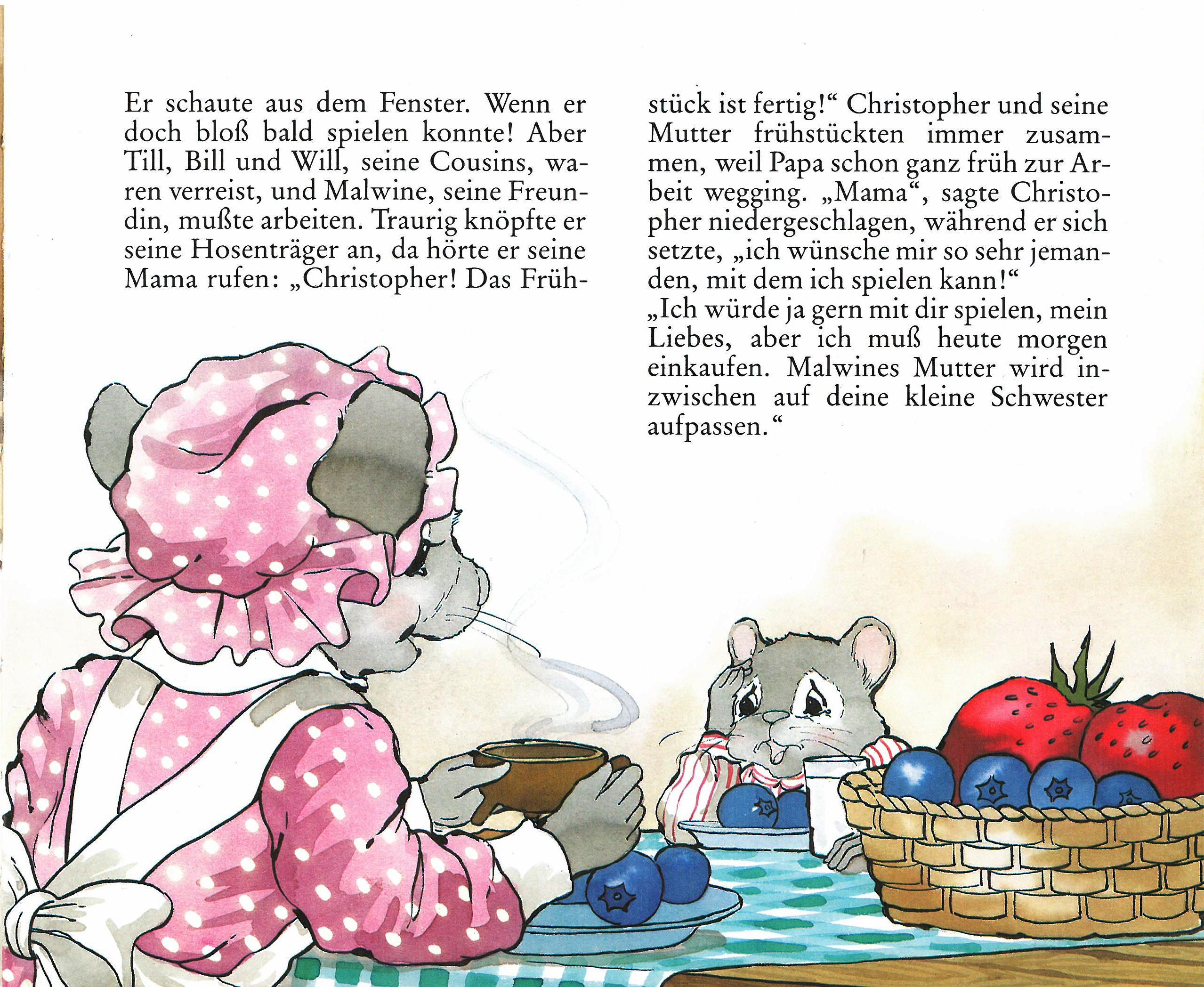 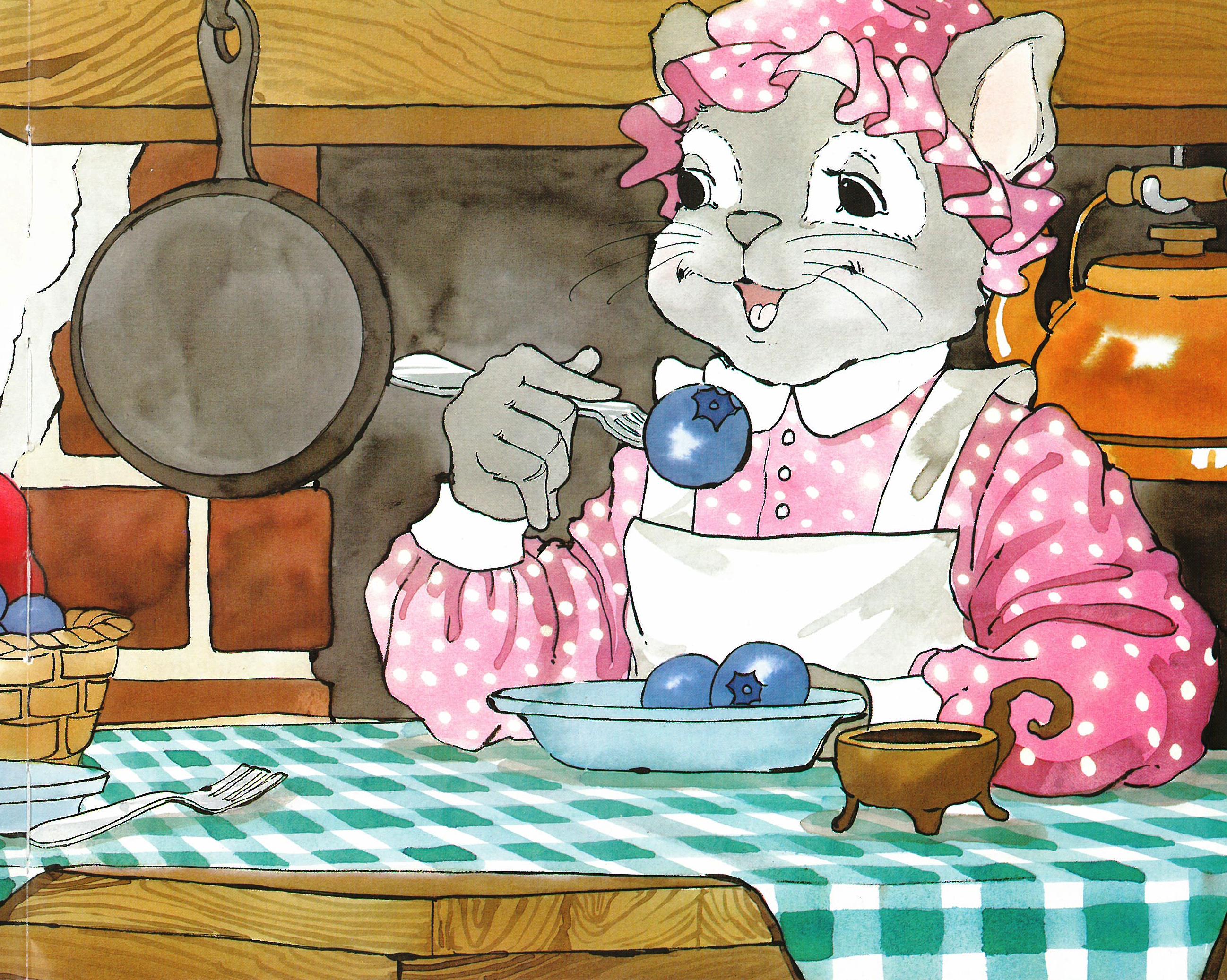 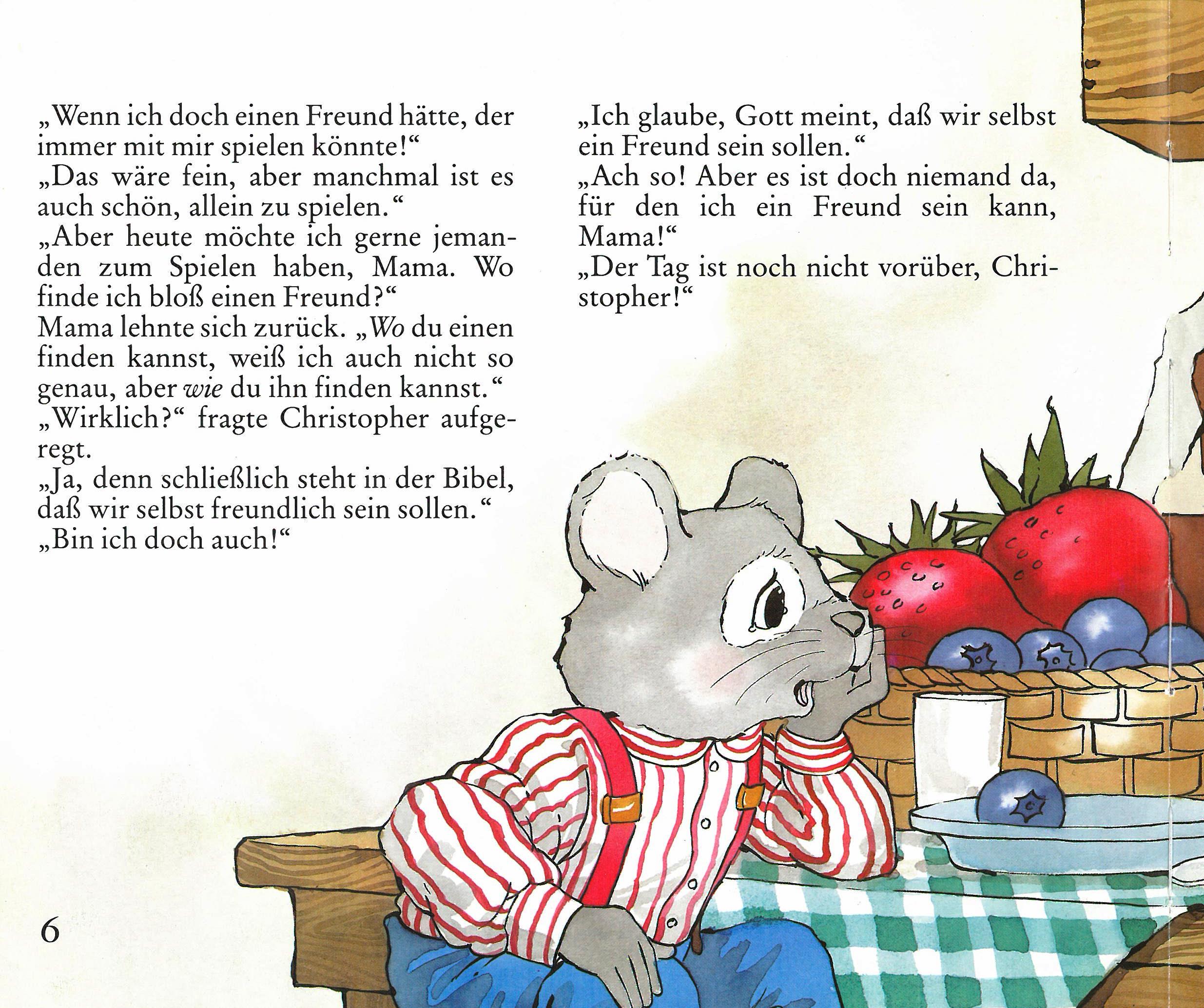 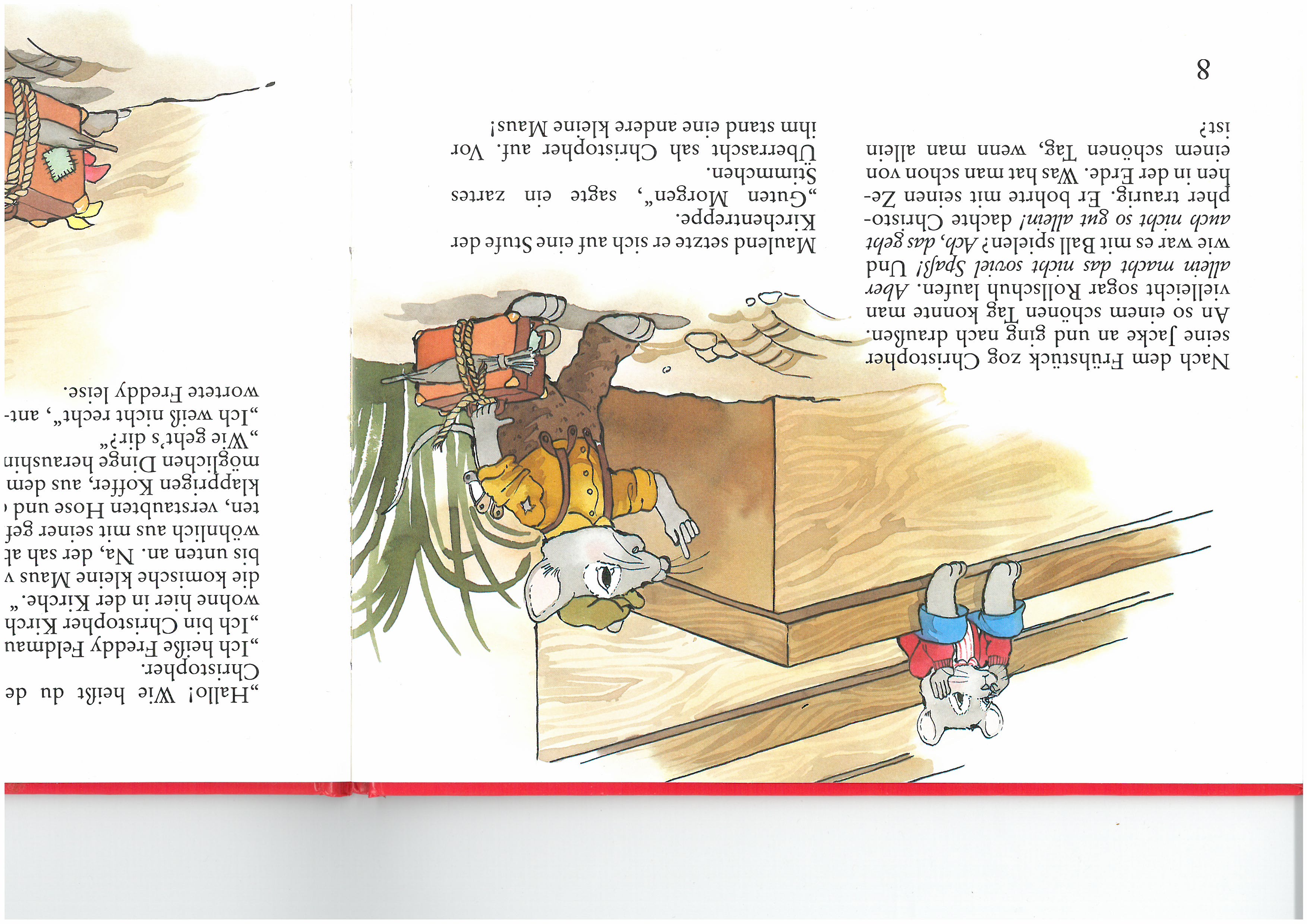 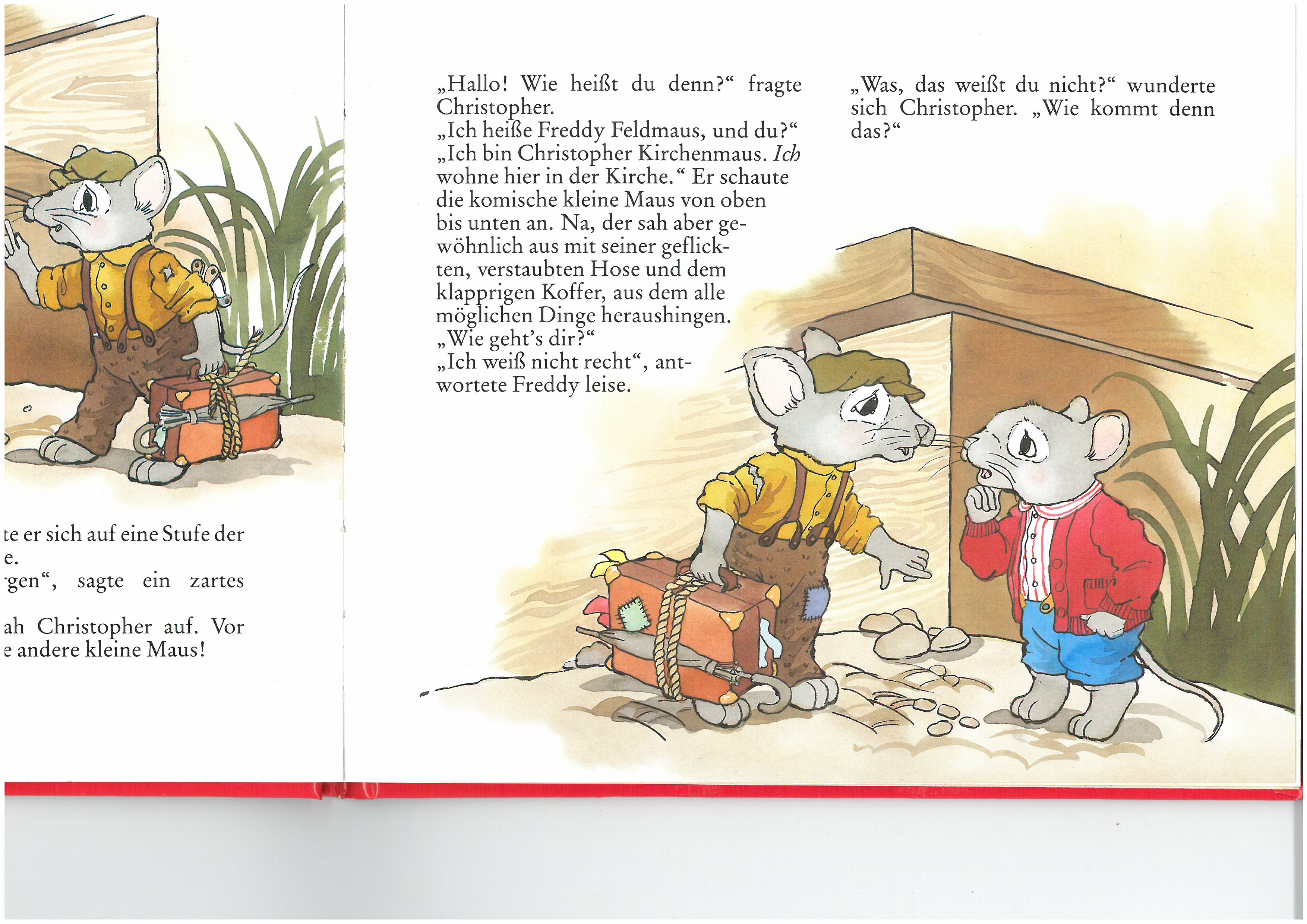 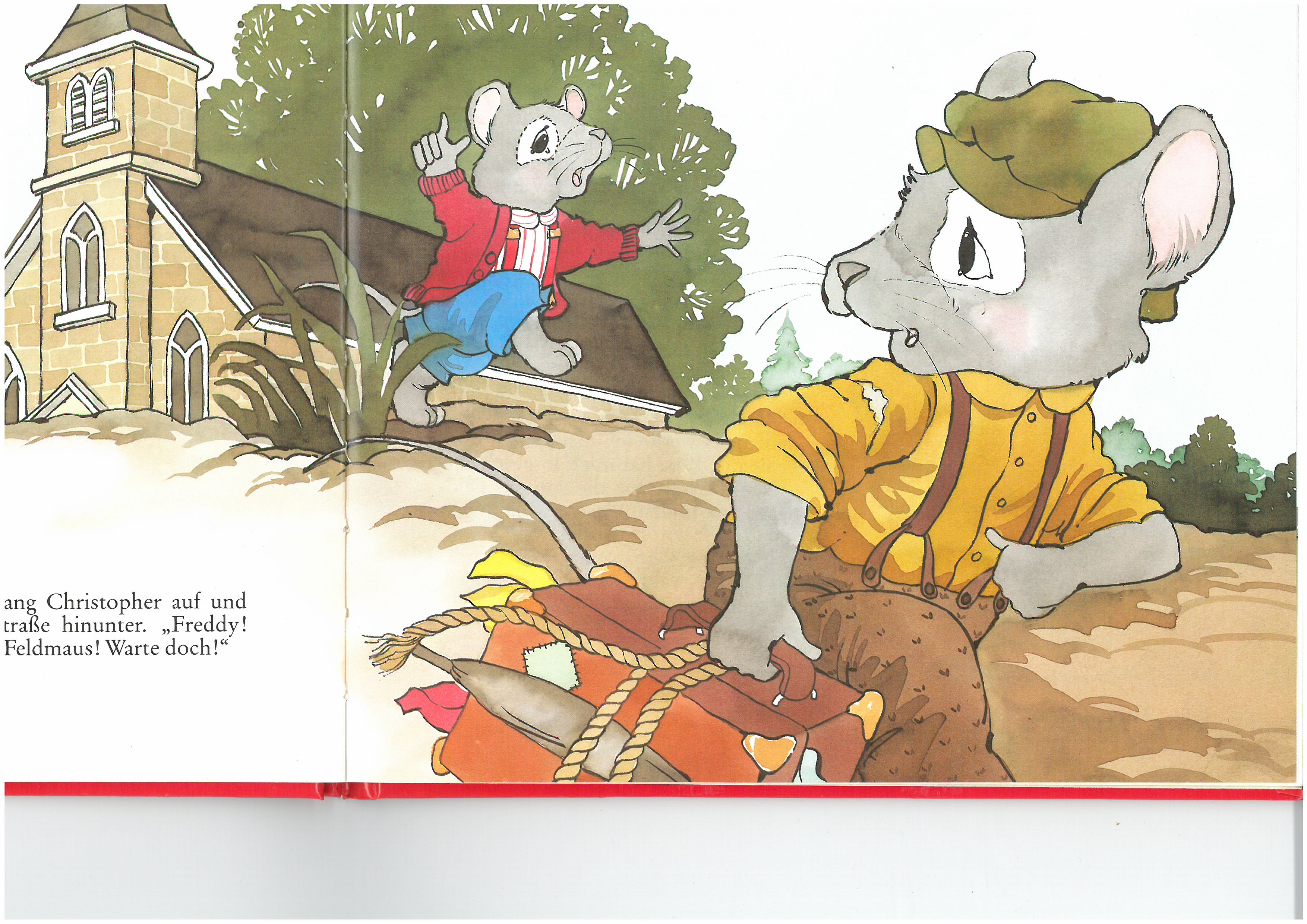 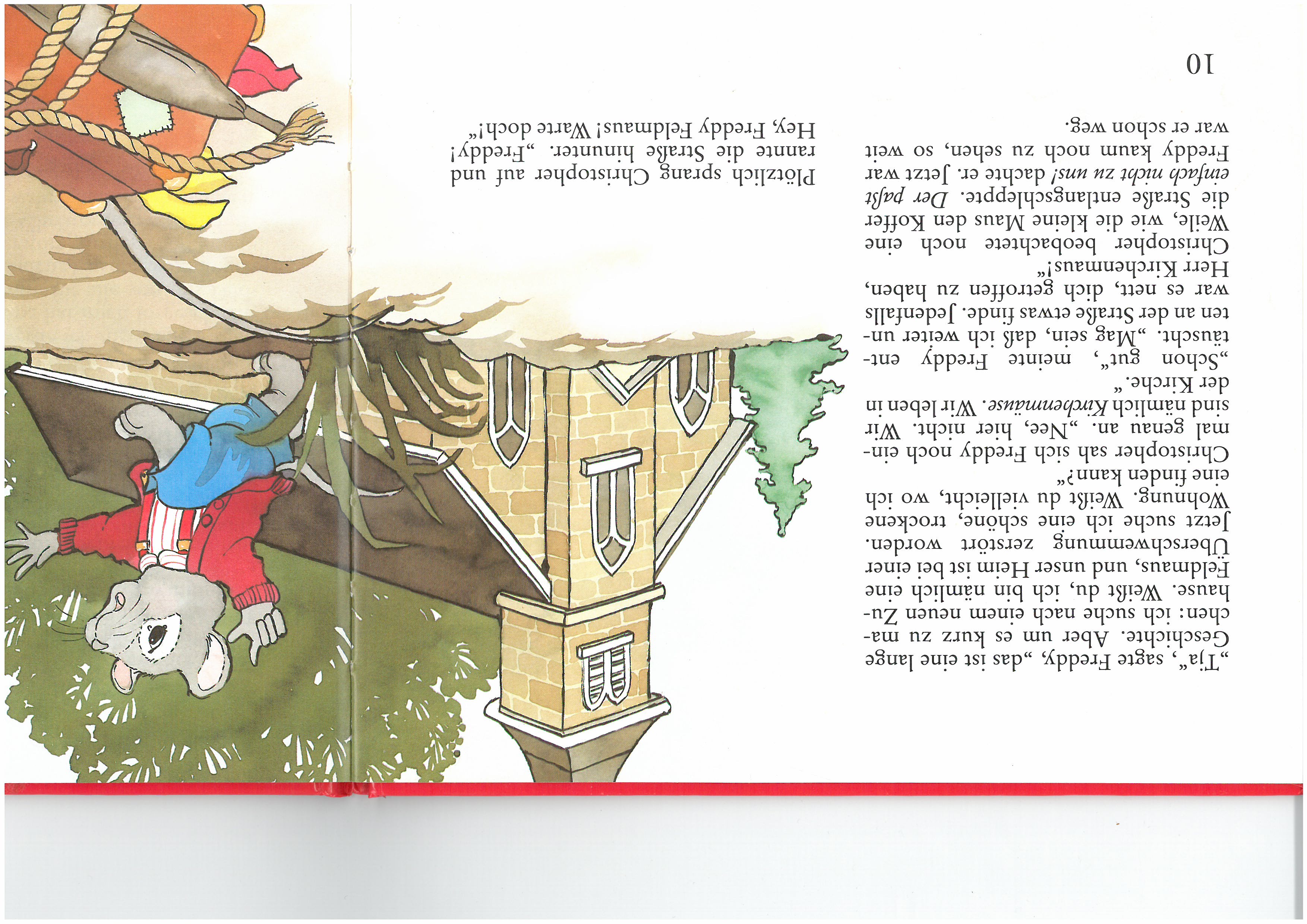 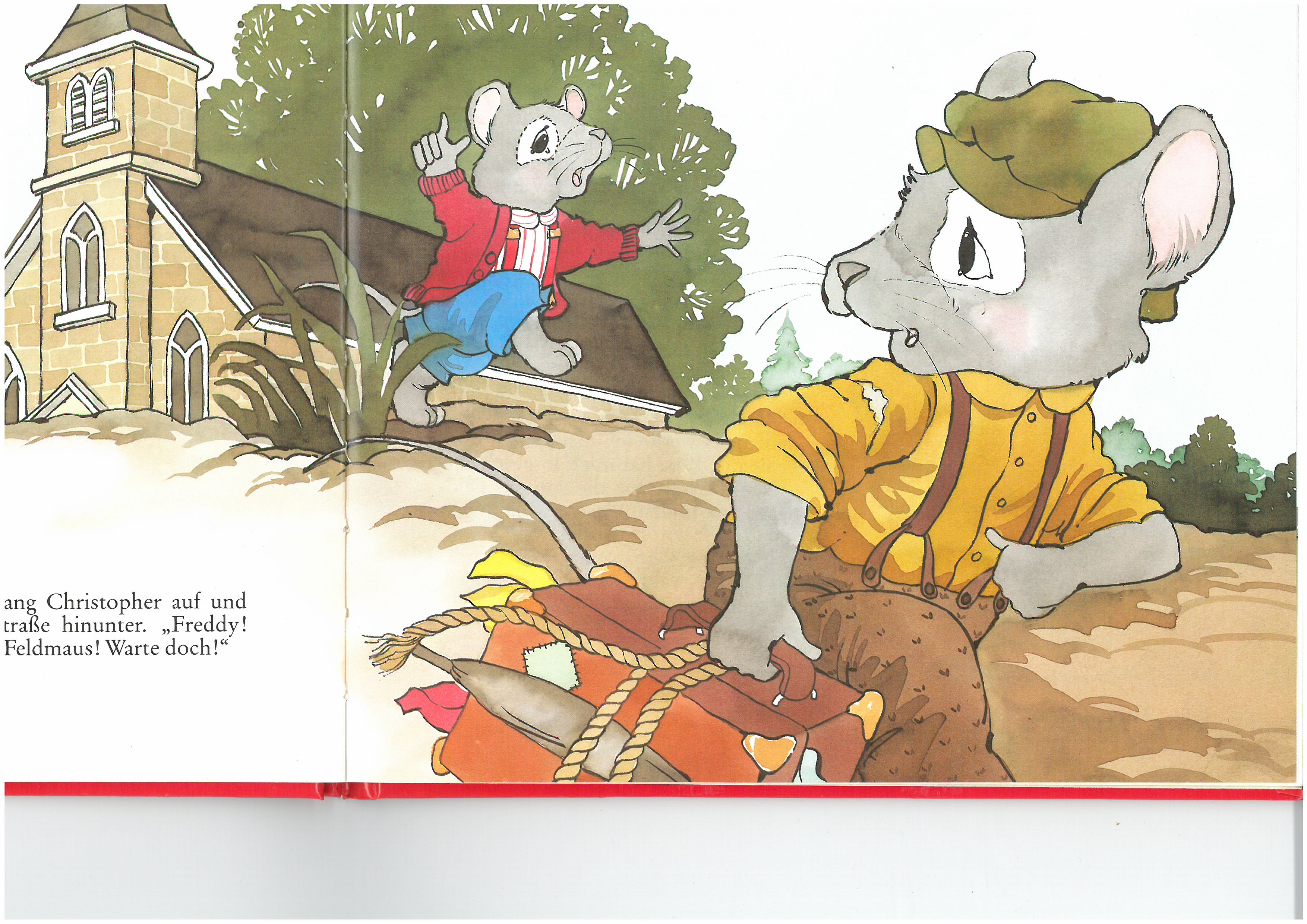 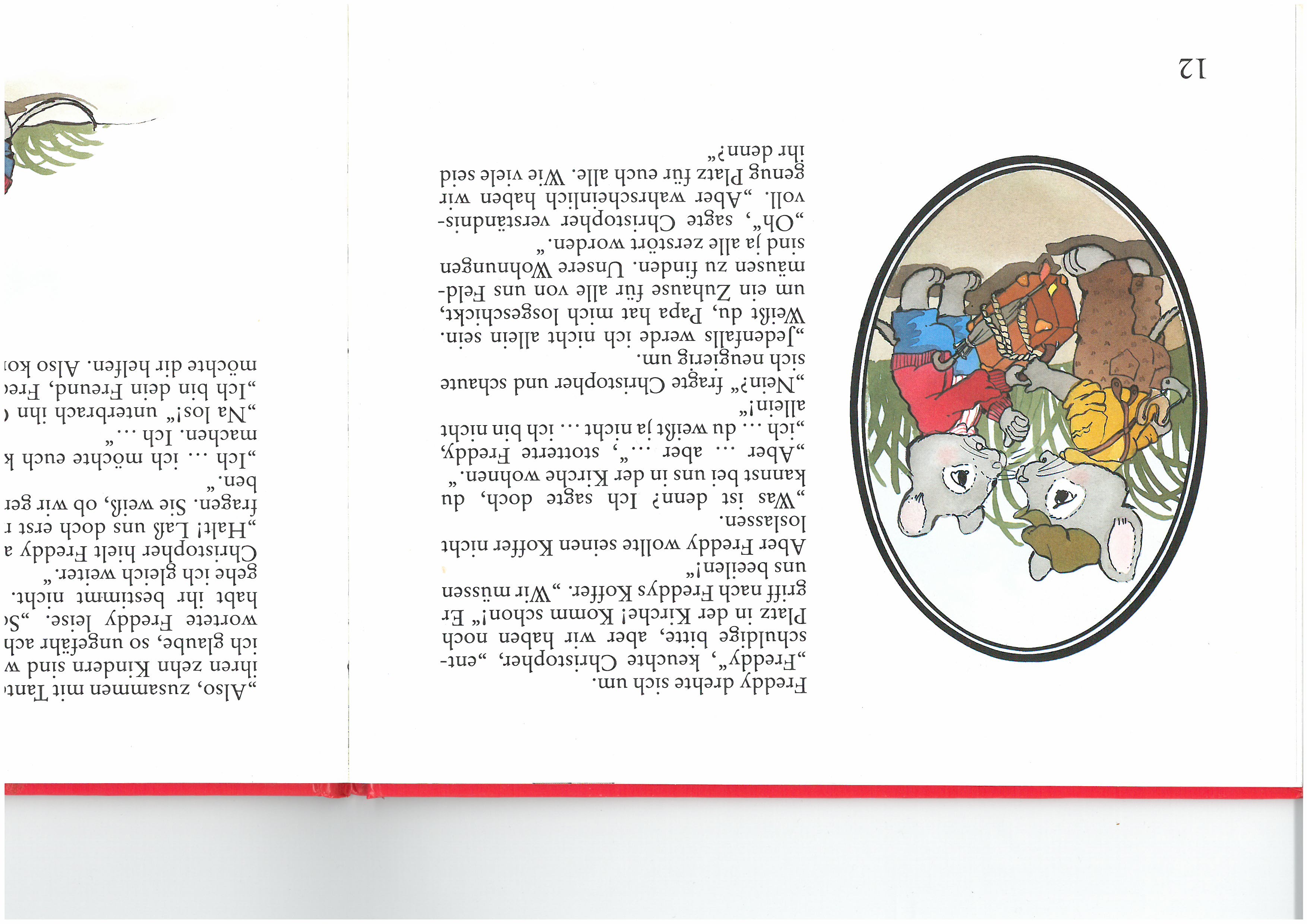 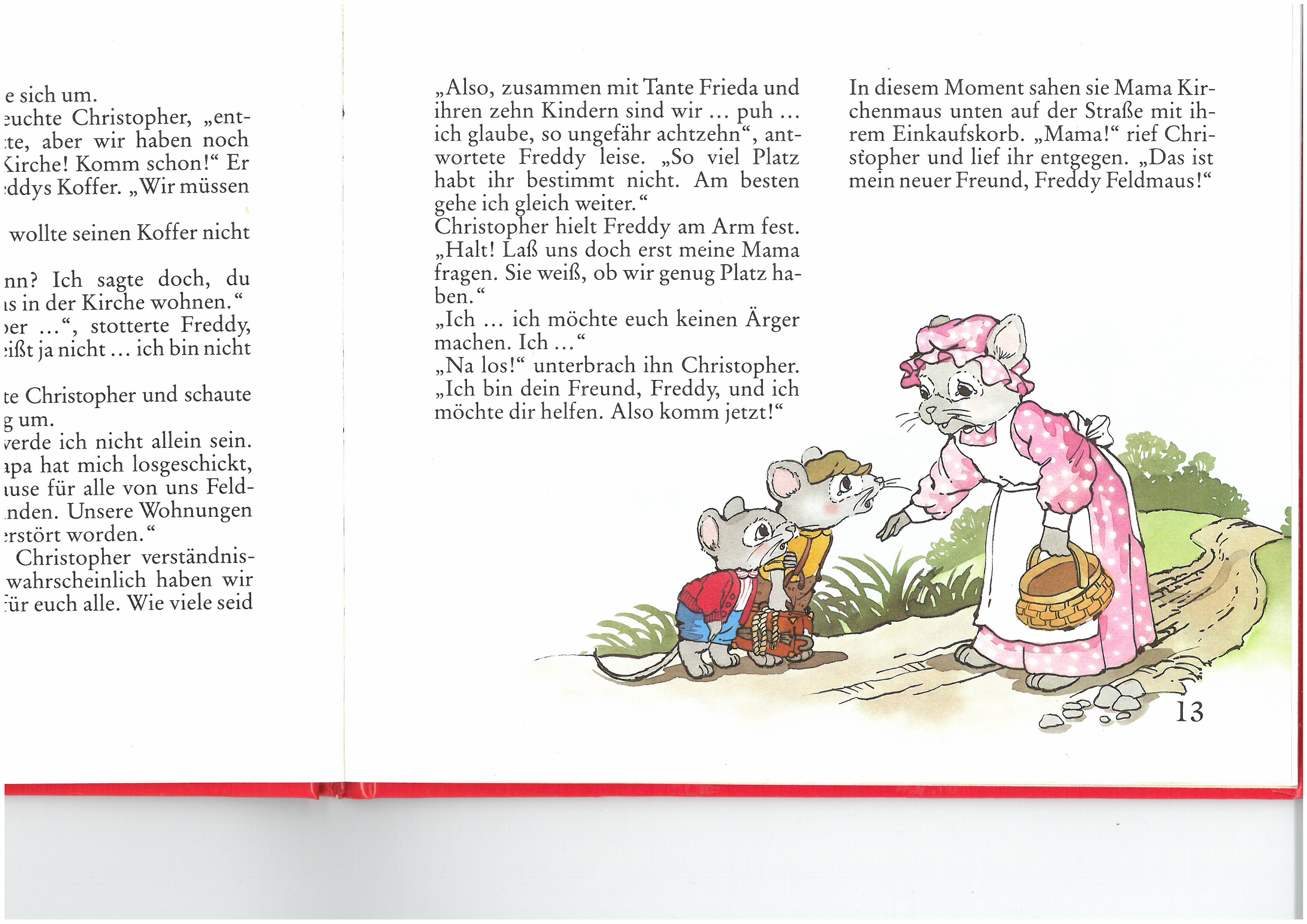 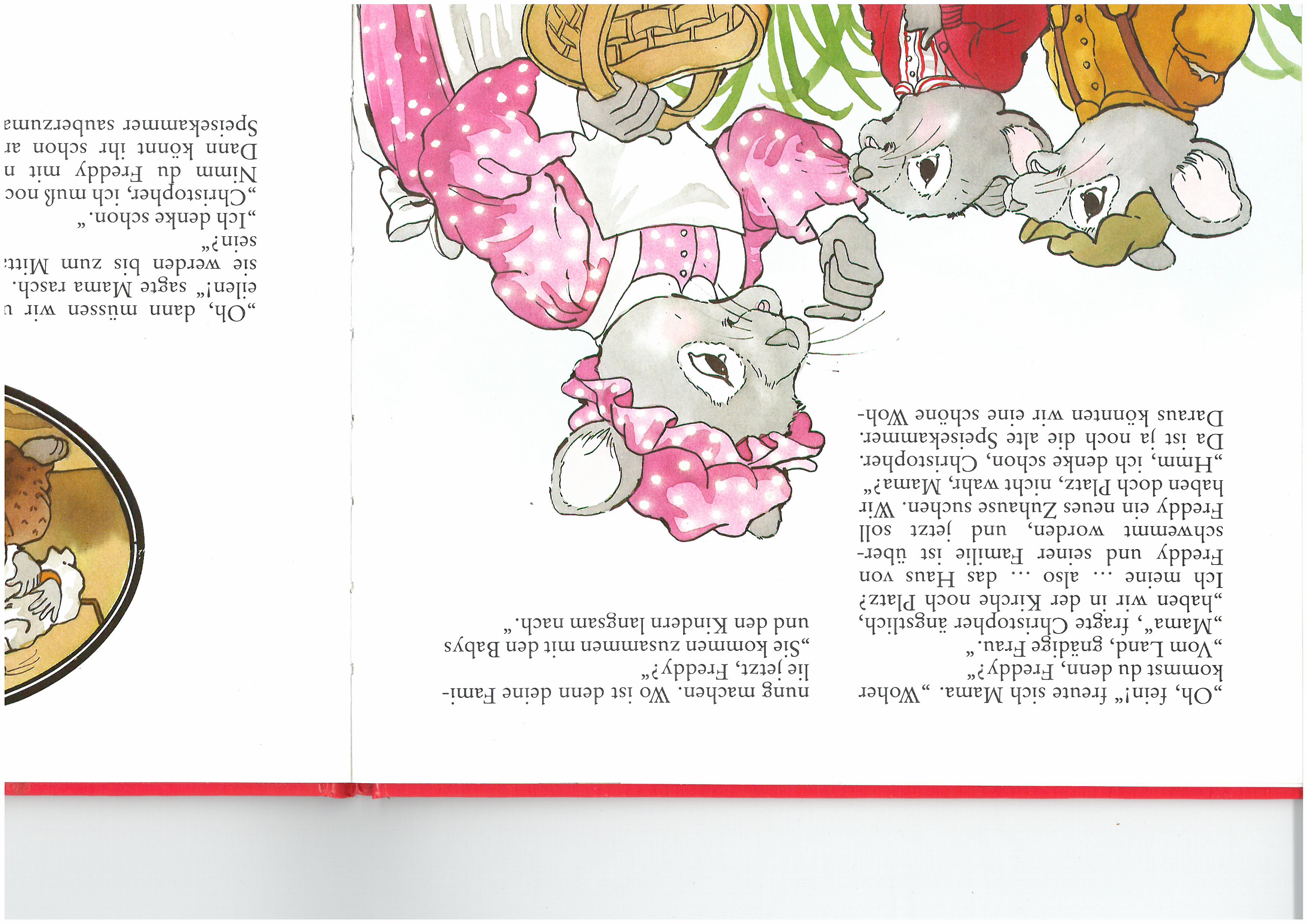 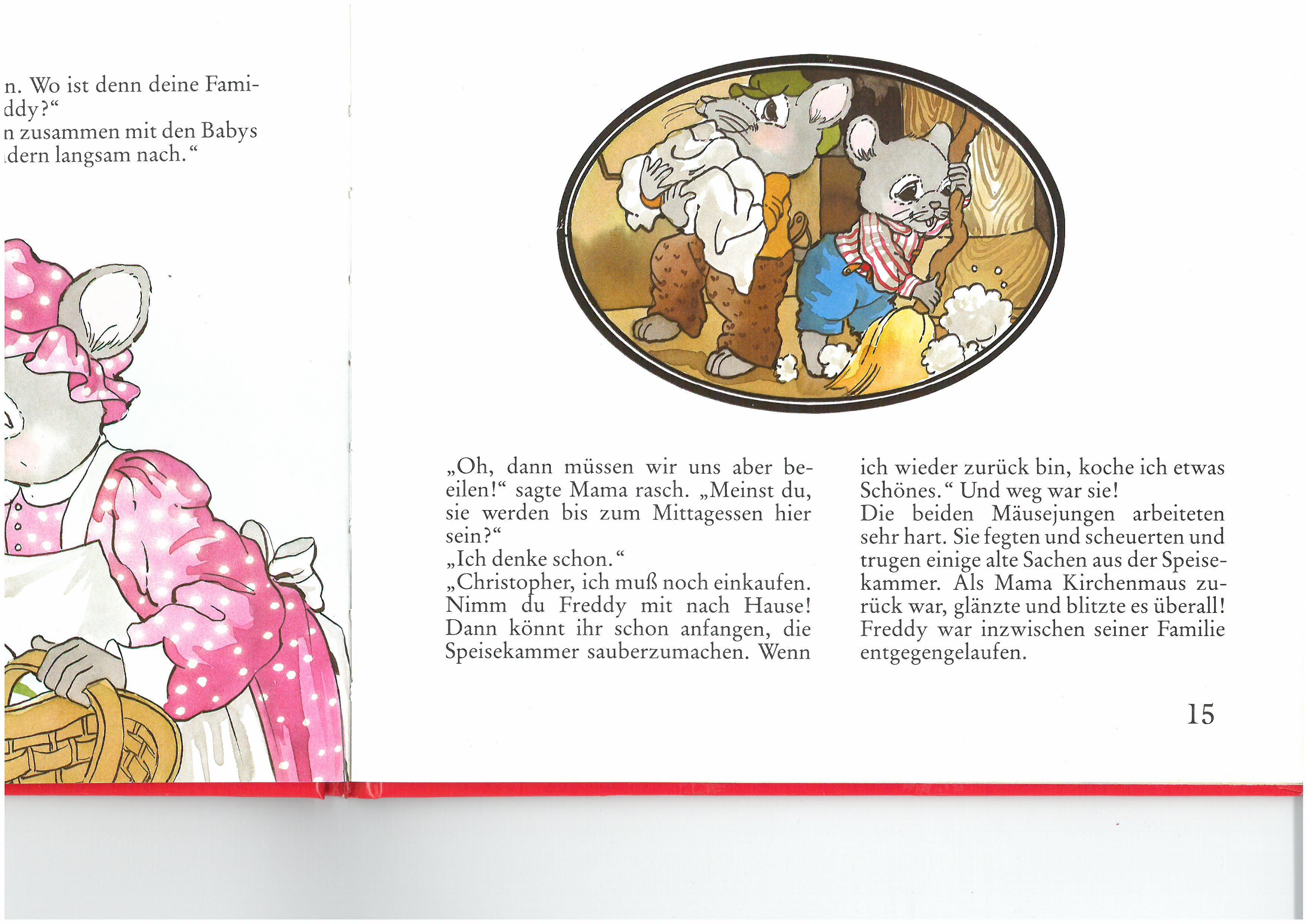 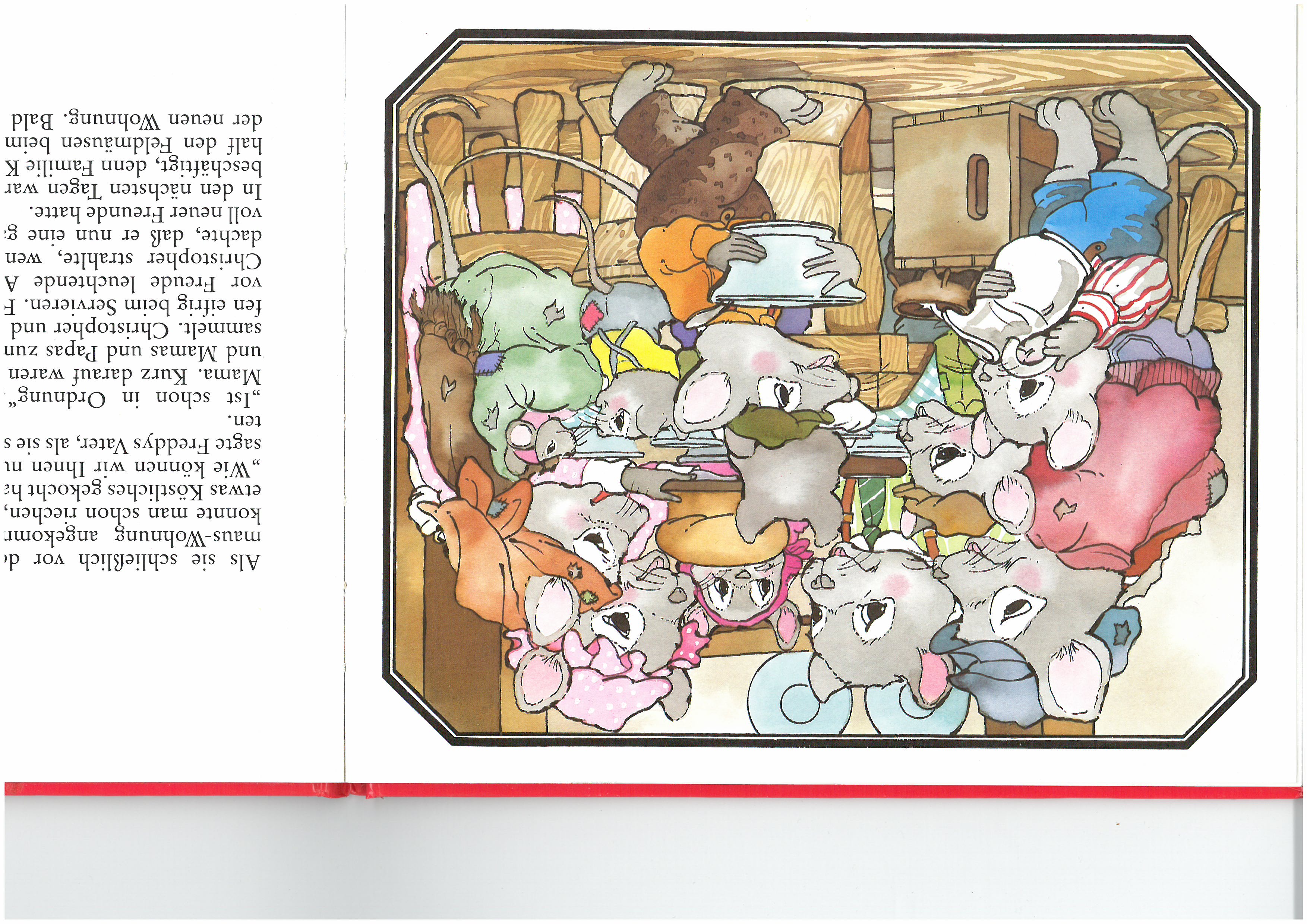 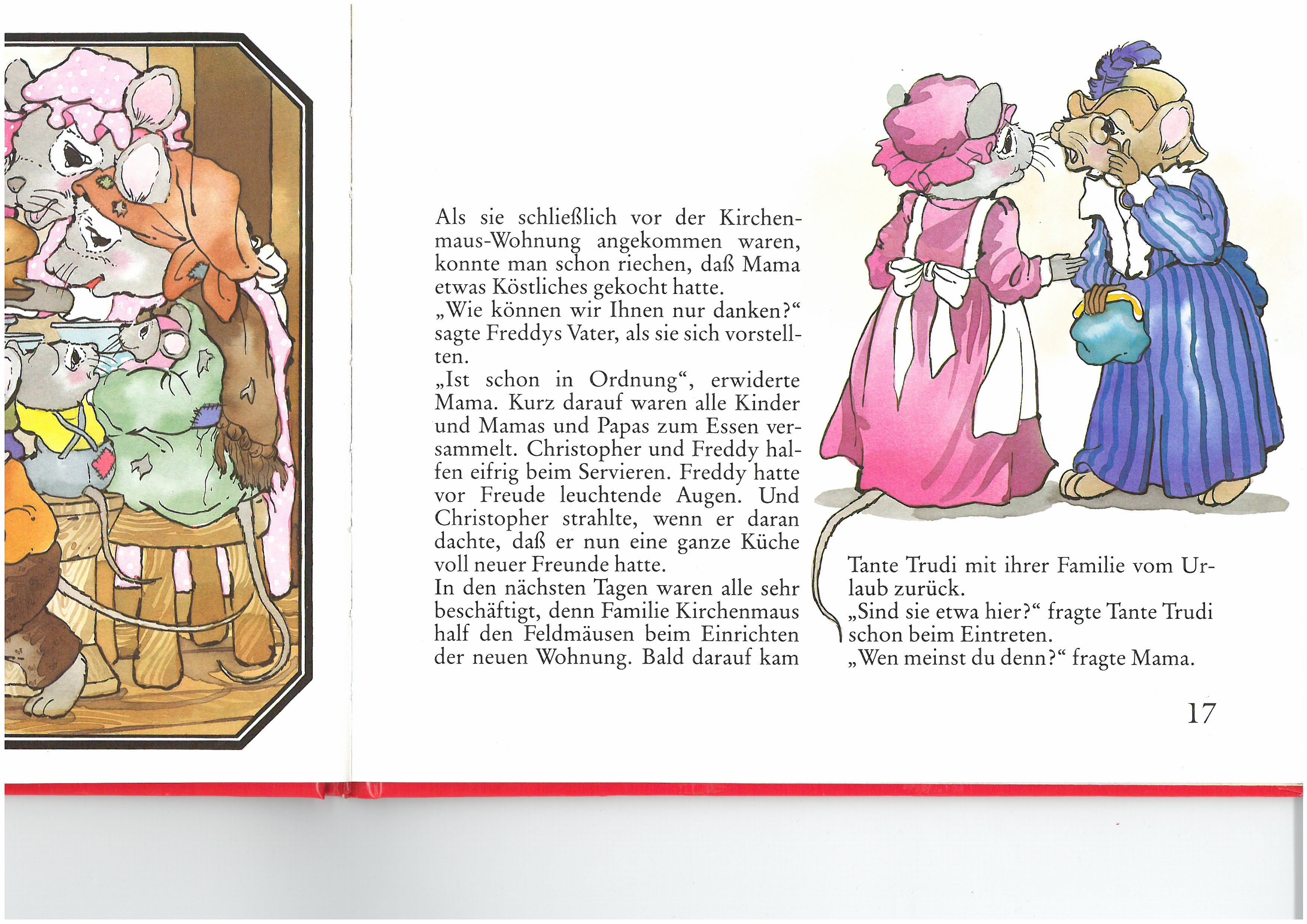 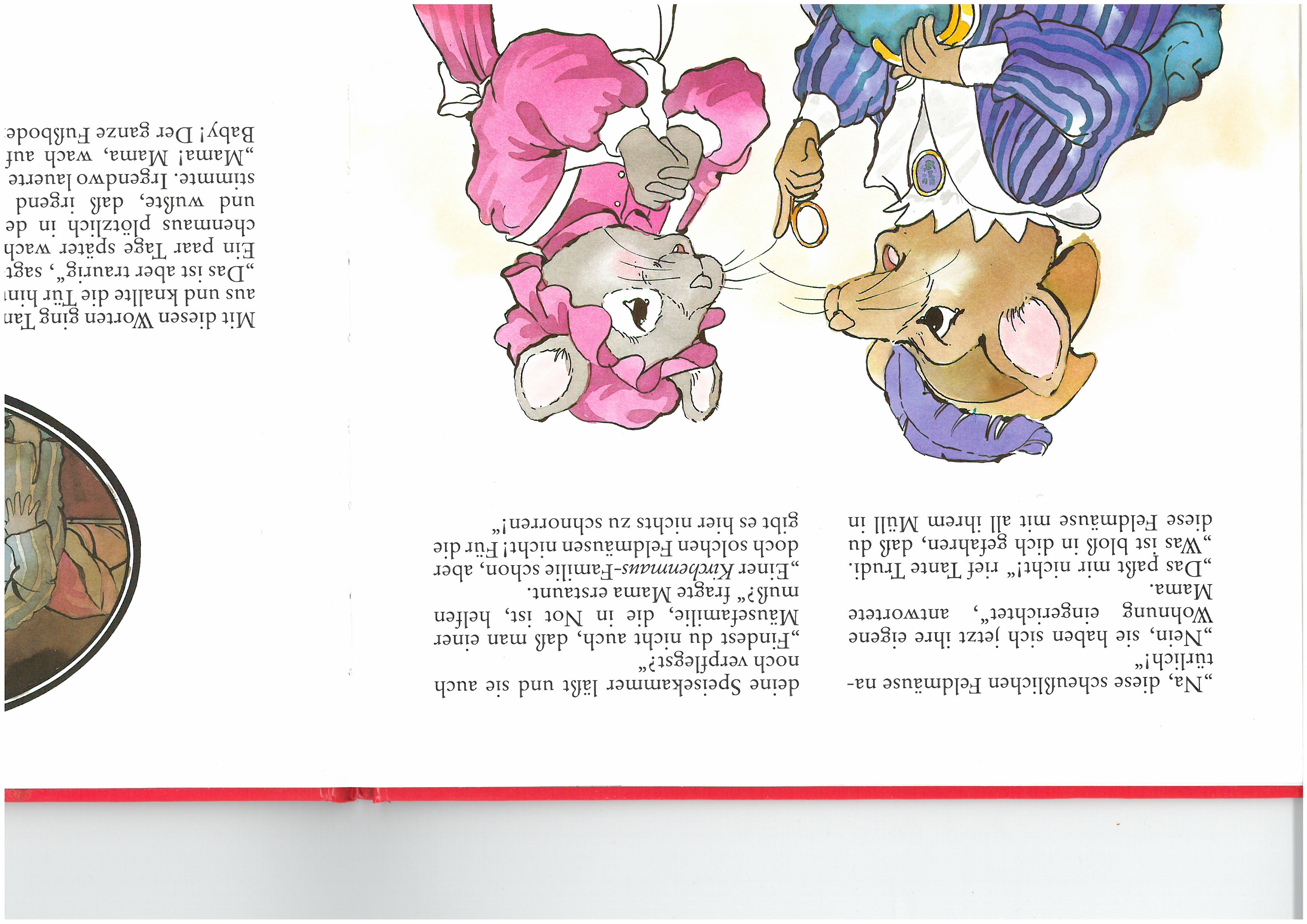 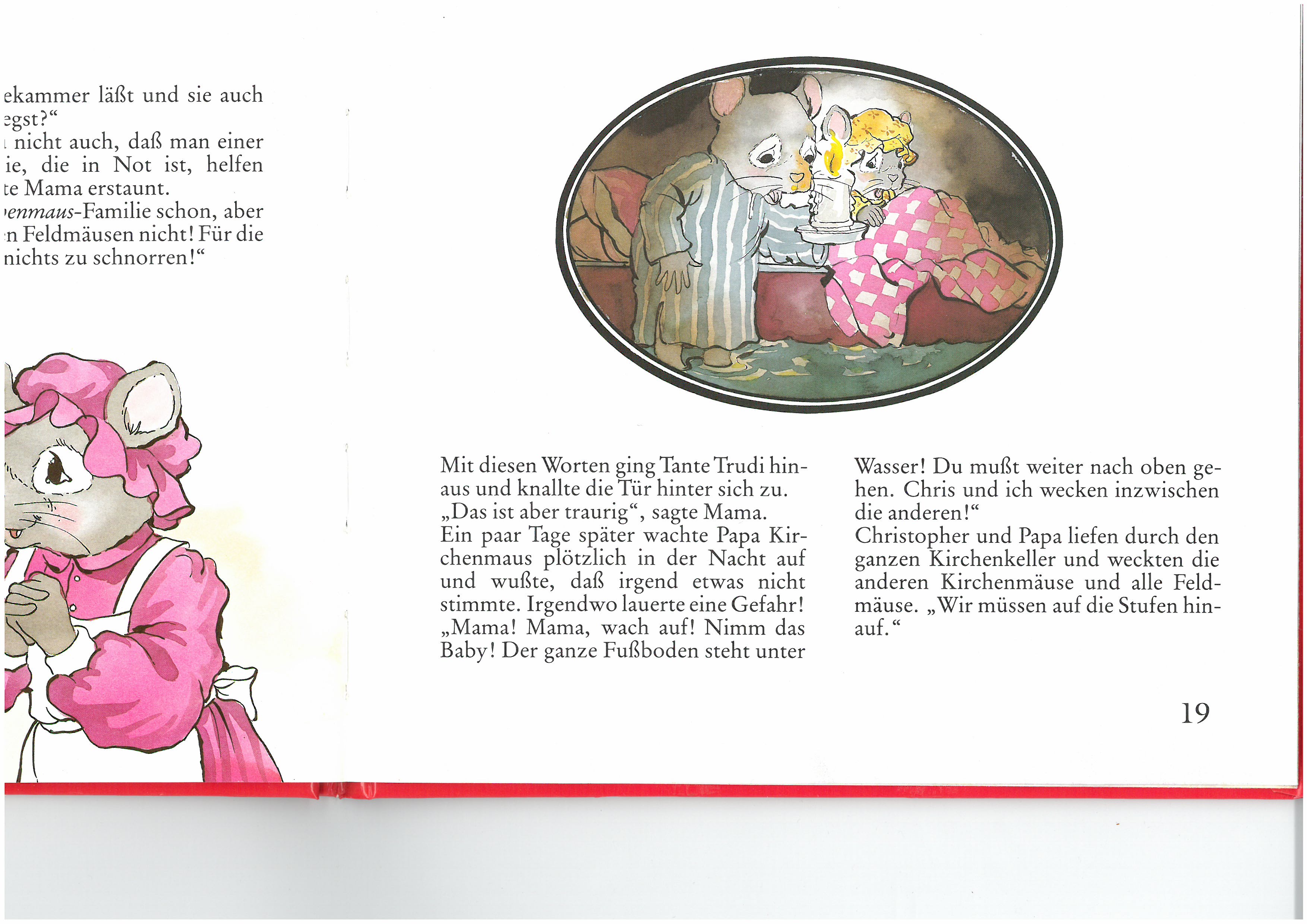 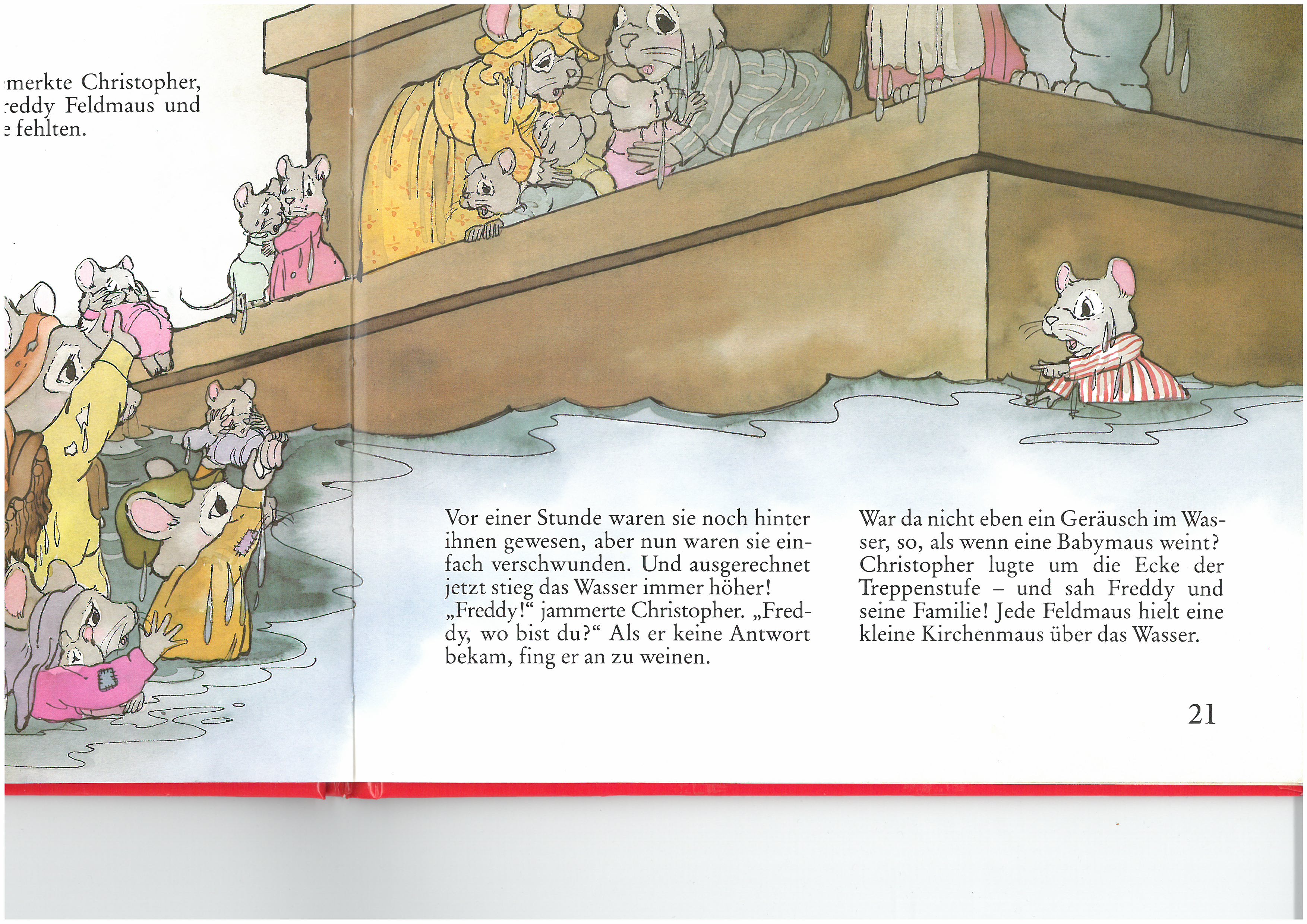 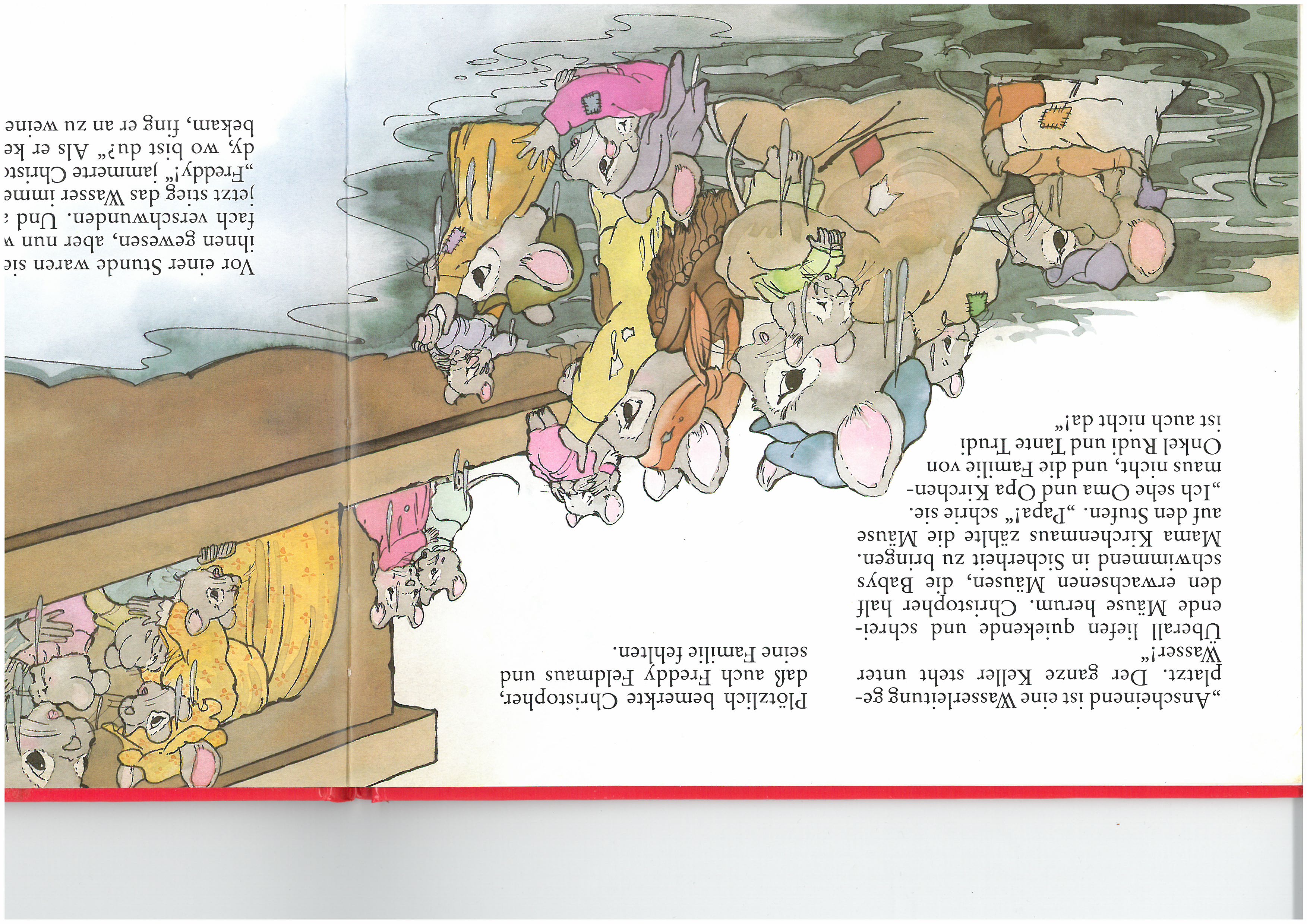 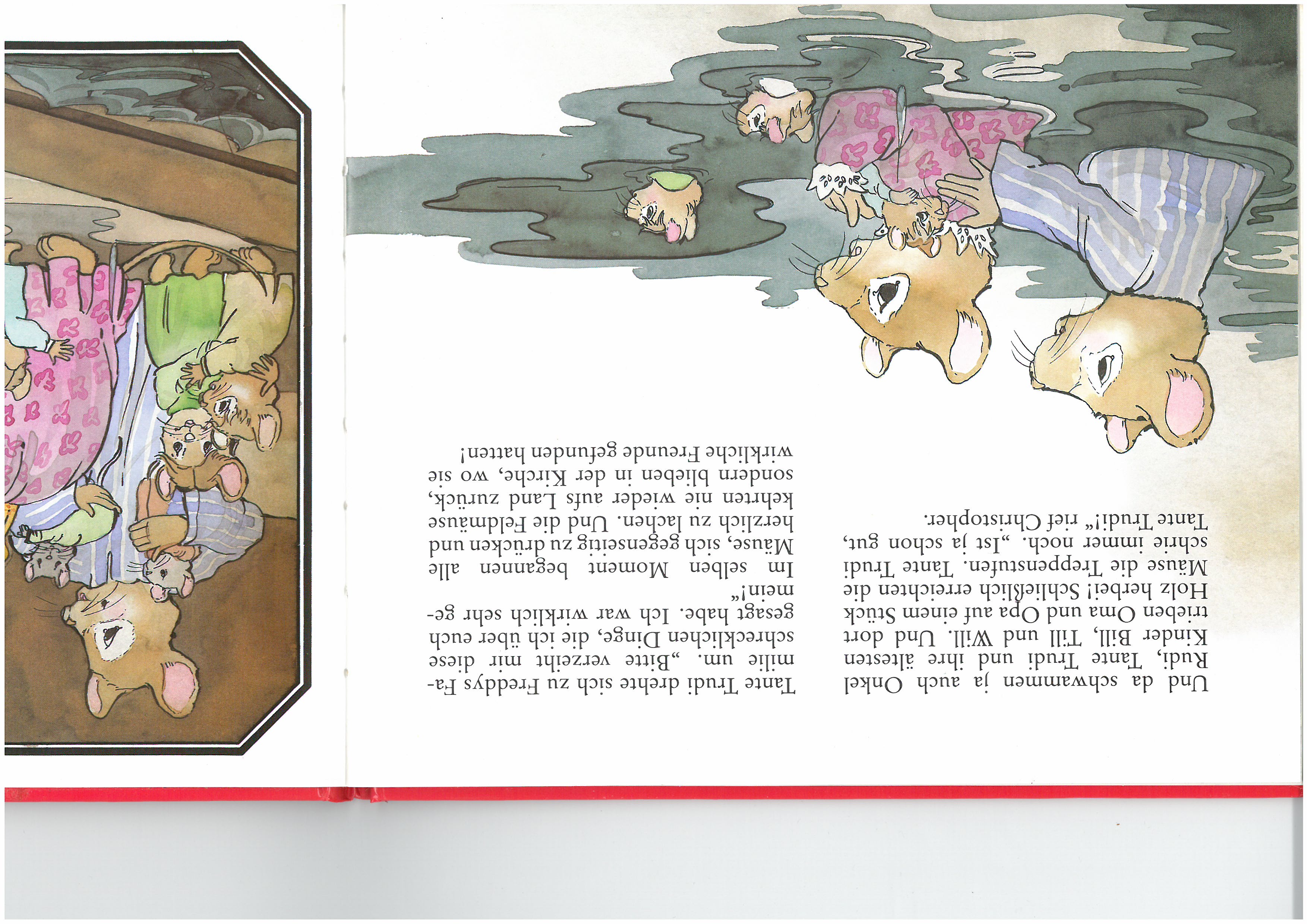 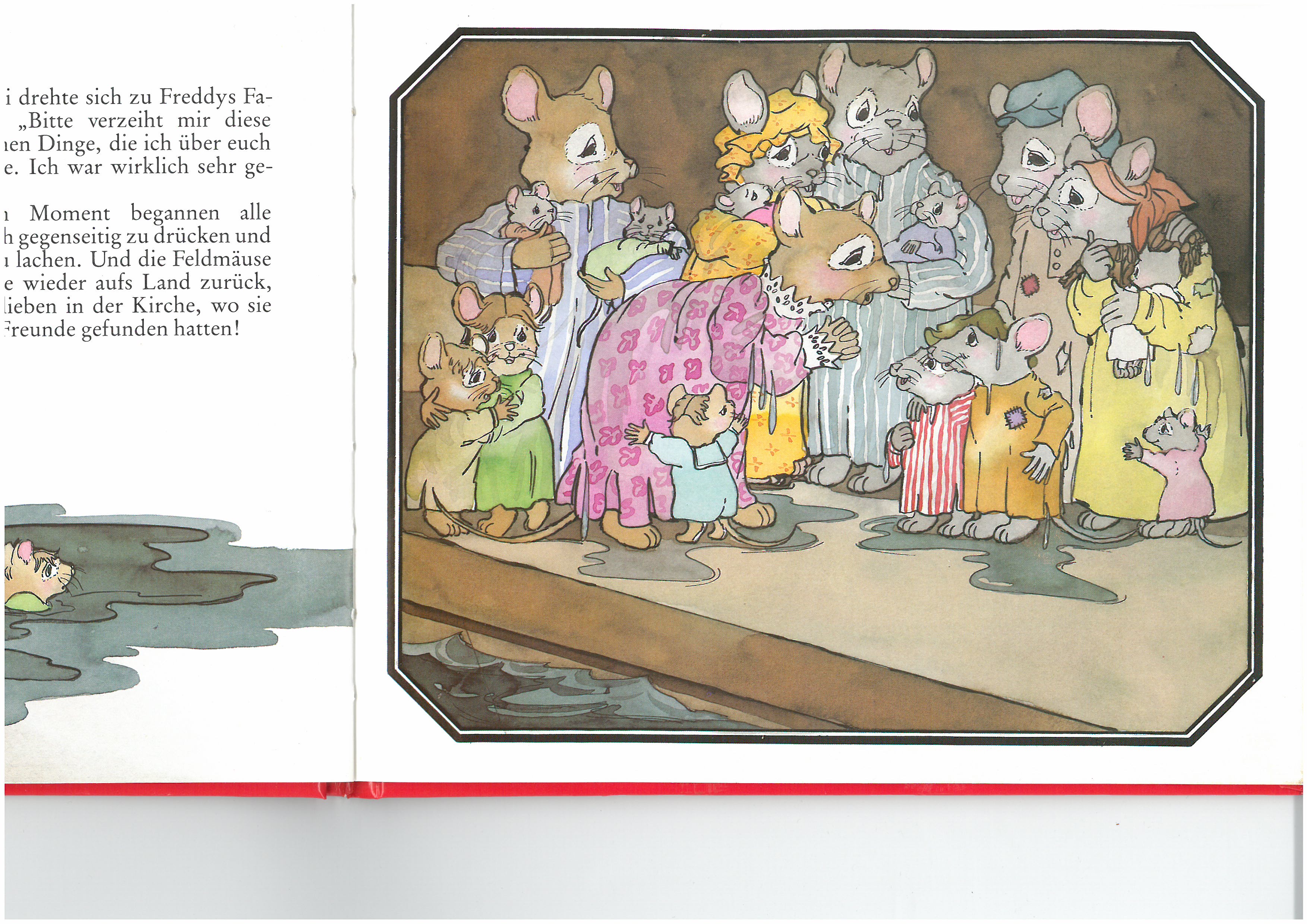